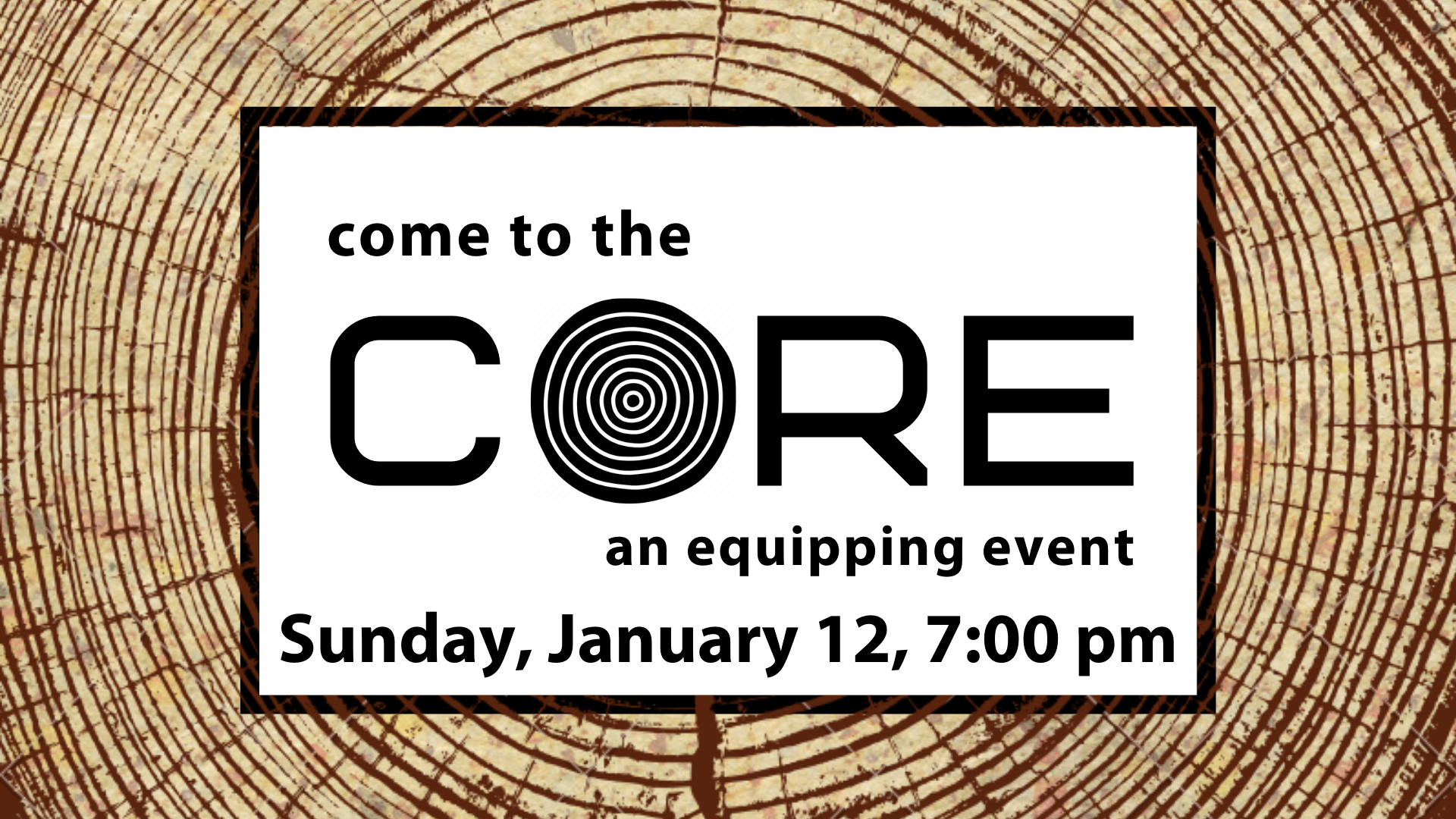 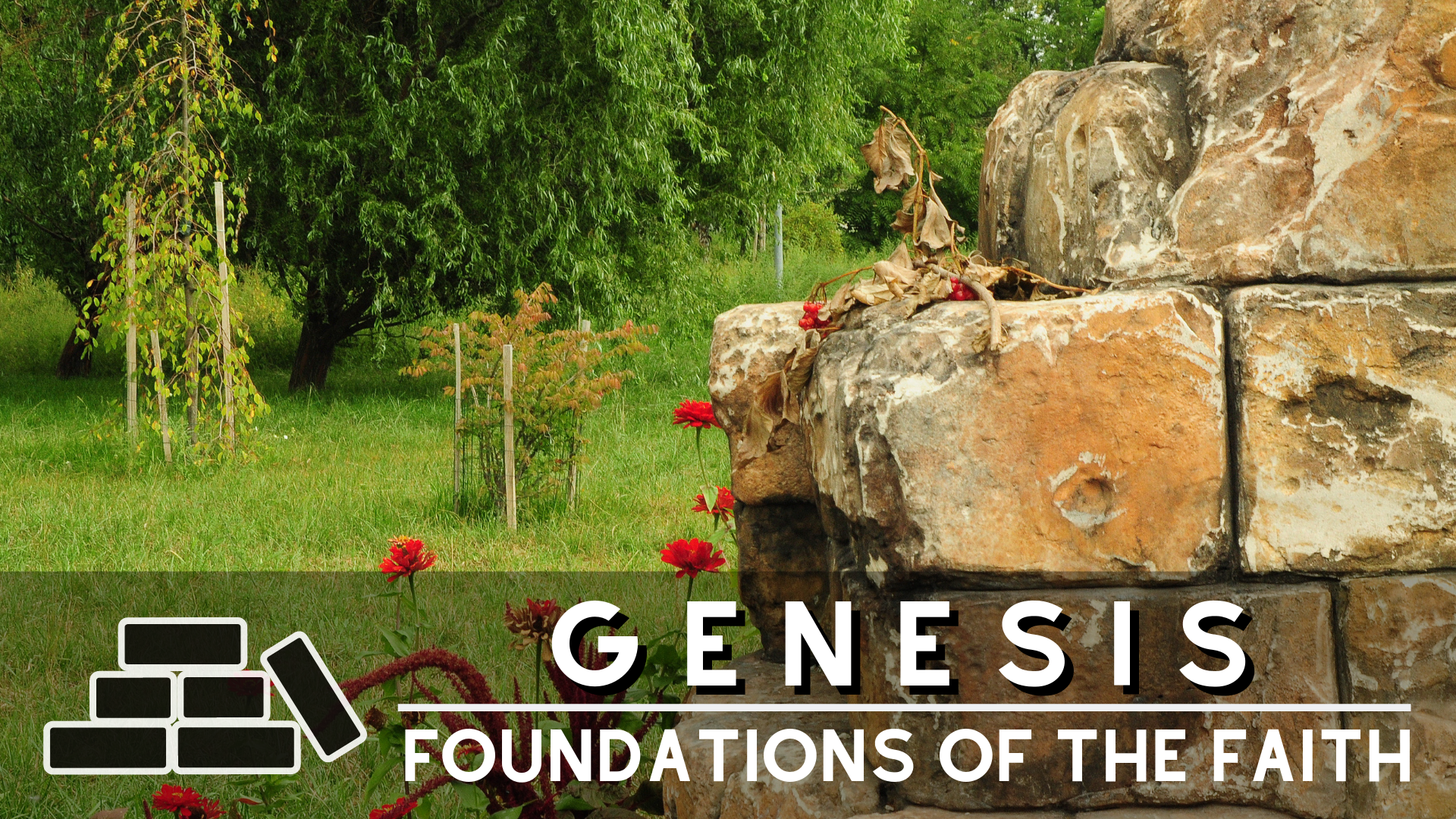 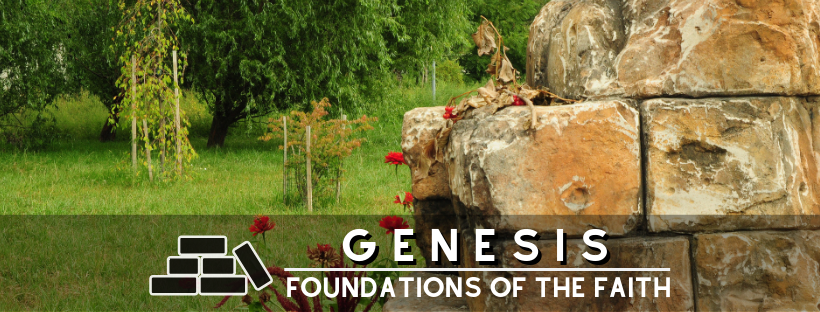 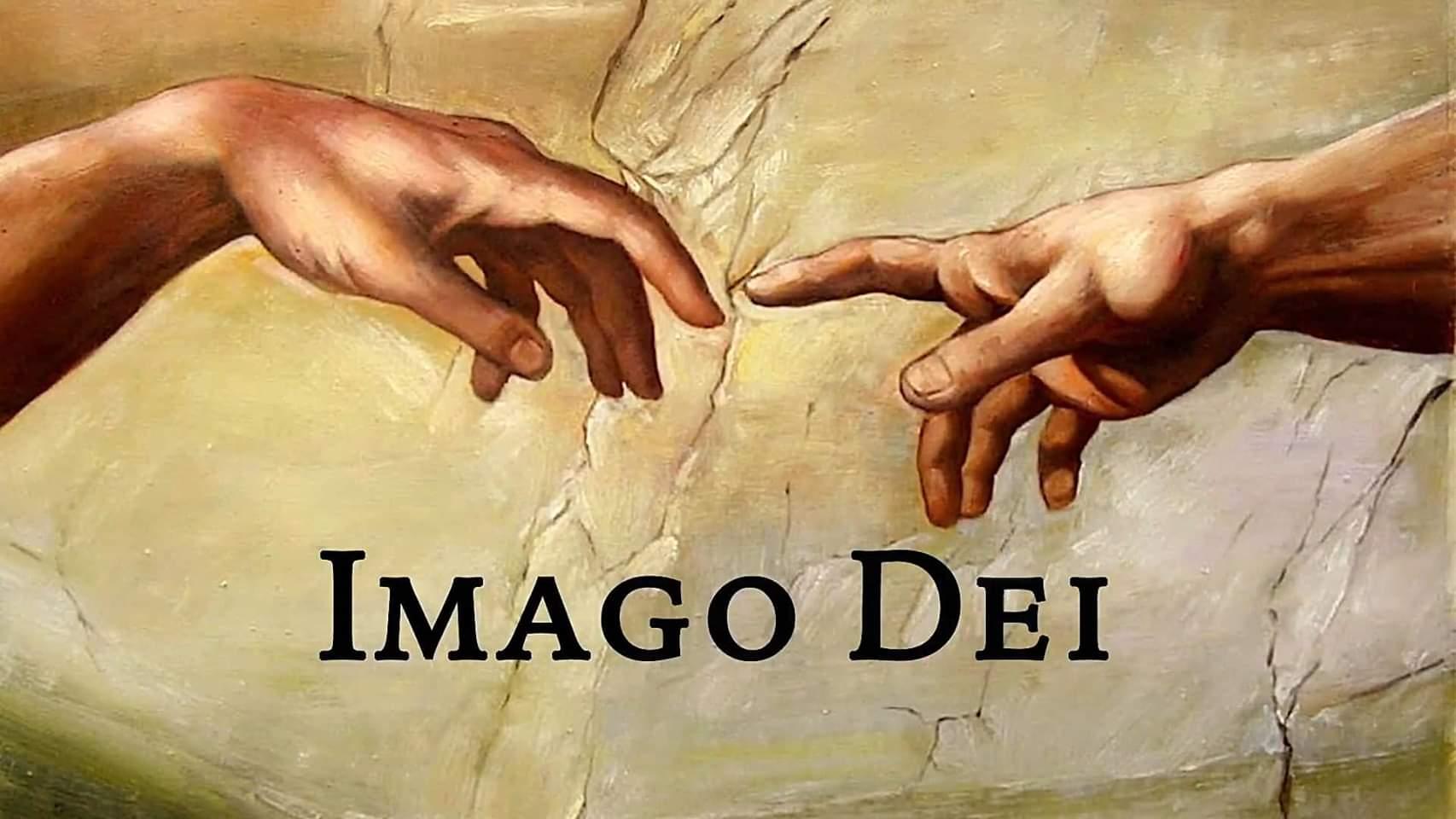 Genesis 1:26 - 31
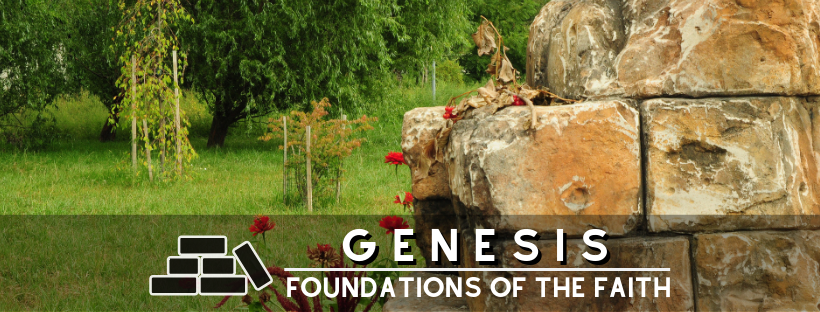 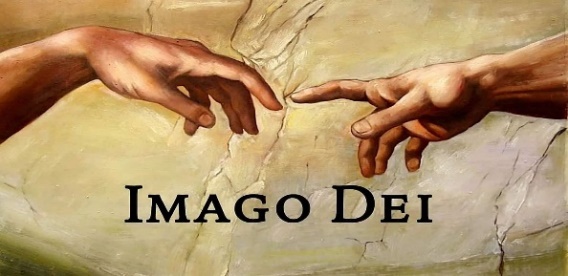 Relational Beings; capacity for intimacy.
  Sexual Beings; male and female.
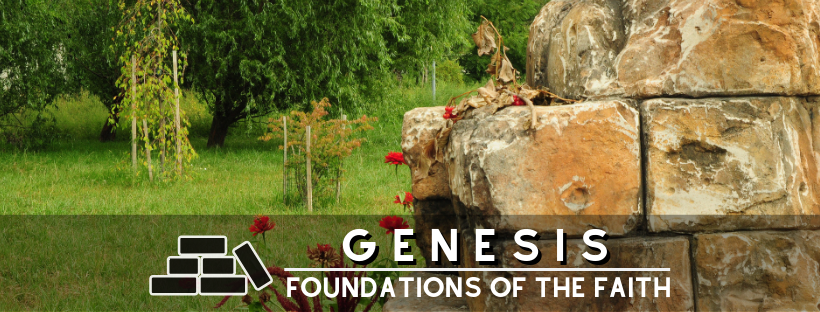 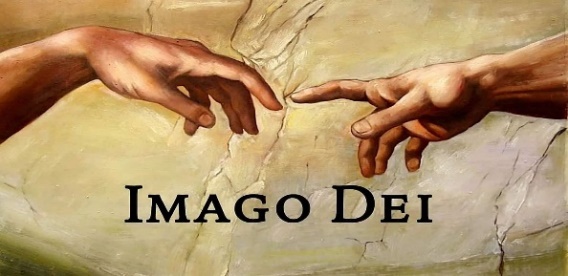 Scripture Reading: Genesis 2:18 - 25
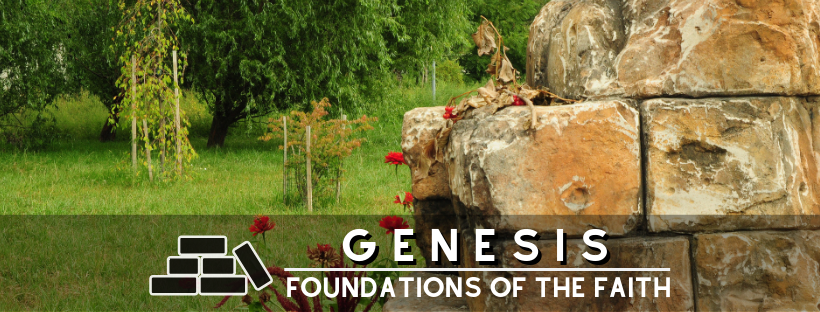 Statement of Beliefs:
6.1 - We believe the Bible teaches that marriage refers to the covenant relationship between one man and one woman, as instituted by God in the beginning, to the exclusion of all others. 							(Gen 2:20f)
6.2 - We affirm the family as the basic unit of society and seek to preserve its integrity and stability (Gen 2:21-25; Eph 6:1-4).
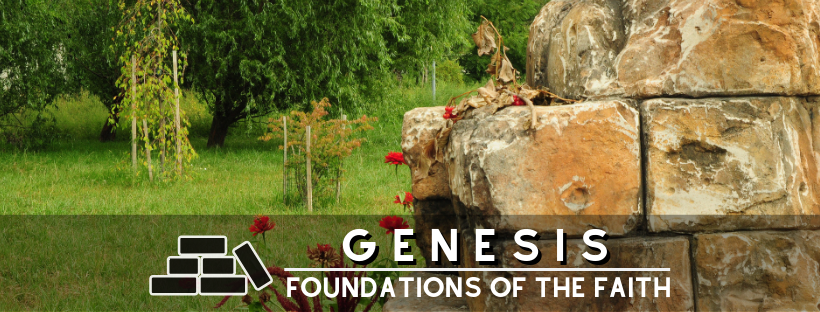 The Genius of God’s Design for Marriage
The Glue of God’s Design for Marriage
The Genocide of God’s Design for Marriage
The Goal of God’s Design for Marriage
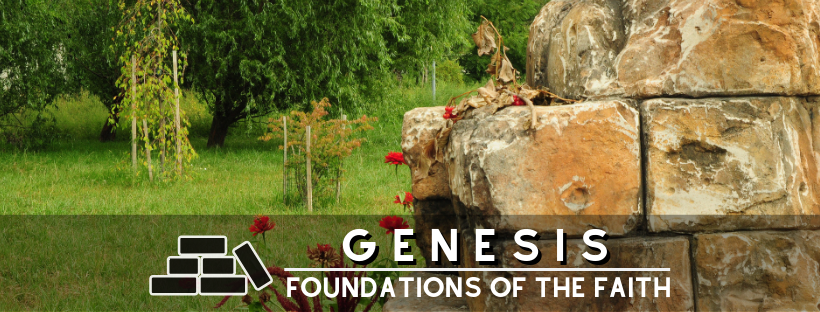 Reflect God’s image, as well as His covenant love.
Solve the problem of Adam’s deep loneliness. 
Create a relationship of the deepest earthly intimacy.
Provide stable procreation in the security of a loving relationship.
Model maleness and femaleness to boys and girls.
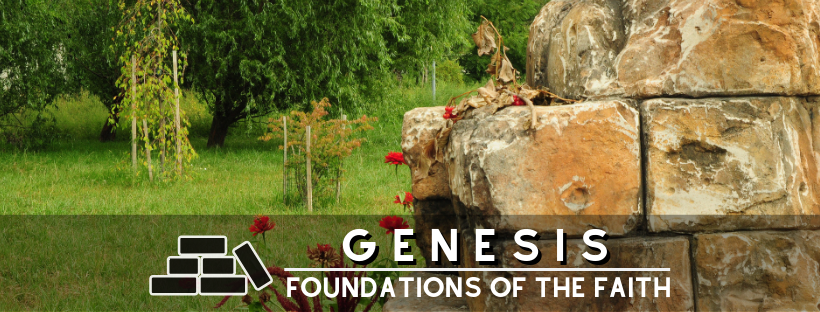 Offer the ideal conditions for discipleship in the family.

Form a wider net of support for the family unit.

Comfort the suffering / elderly with a loving family to give dignity to the end of earthly life.
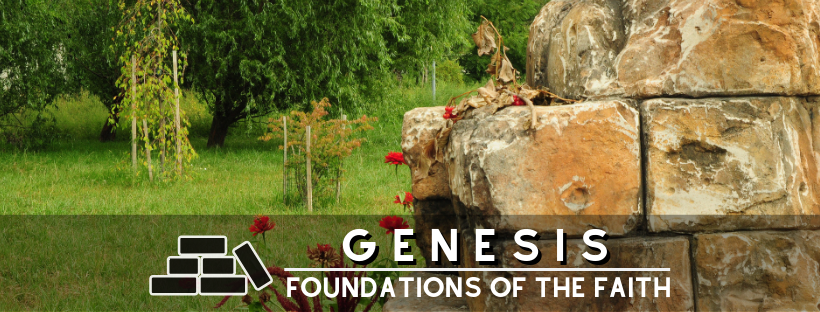 Leaving and Cleaving – 


Becoming one Flesh – 


Naked and Unashamed –
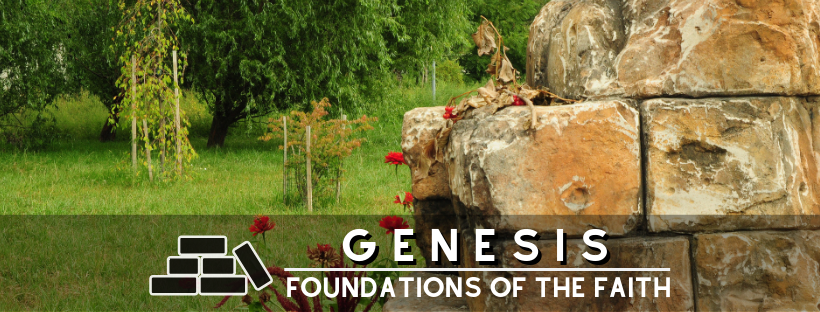 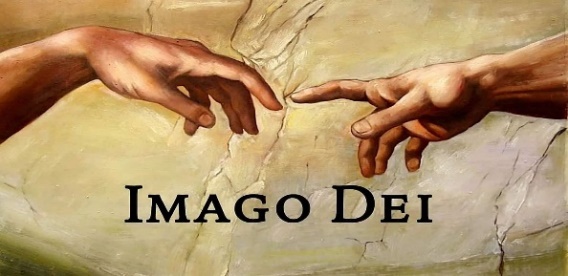 The Genocide of God’s Design for Marriage
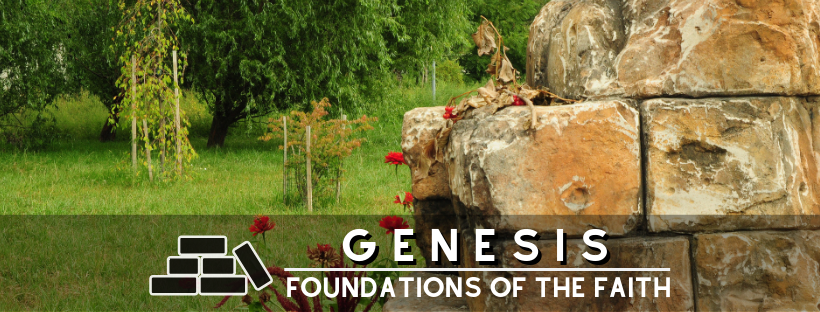 Broken Marriages

Gender Confusion

Single and Sexual
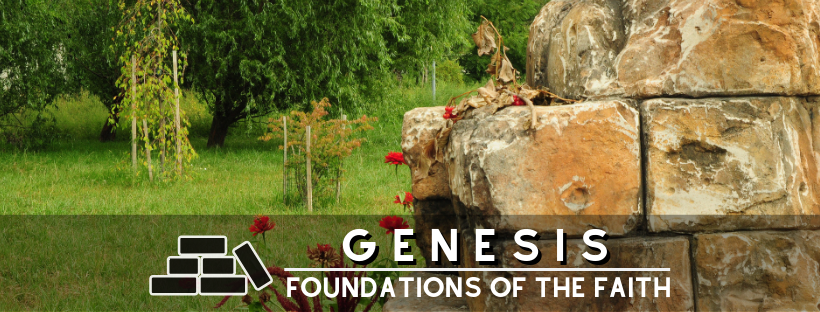 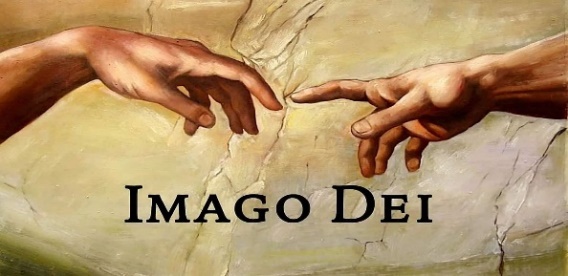 The Goal of God’s Design for Marriage:
The man and his wife were both naked and they felt no shame. (Gen. 2:25)
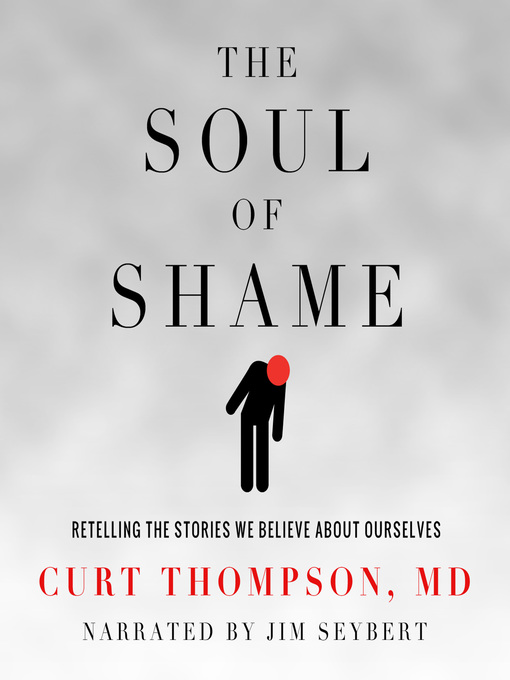 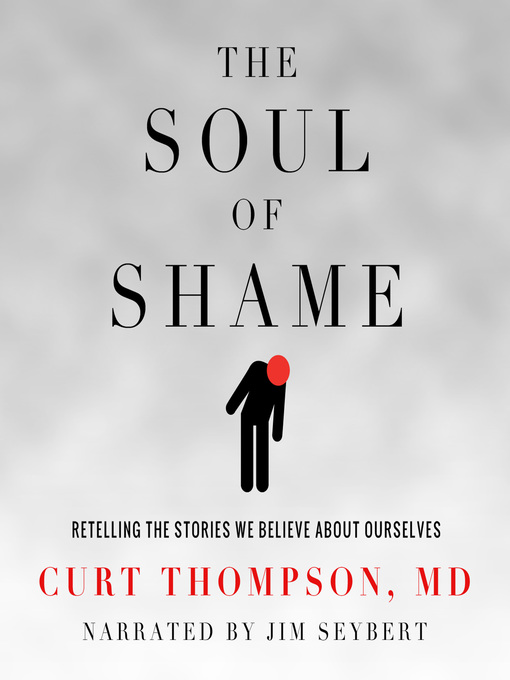 A Testimony of Healing Grace

			Steve Morris